Perte de l’odorat: 
un symptôme précoce de la maladie d’Alzheimer?
Projet d’érudition 
Audrey Petit

UMF-U Notre-Dame
Mai 2019
Conflits d’Intérêts
Aucun
Maladie d’Alzheimer: TNC le plus fréquent
Maladie neurodégénérative progressive, irréversible et incurable
Au Québec: 
>100 000 personnes atteintes
25 000 nouveaux cas diagnostiqués/ an; devrait doubler d’ici 2050
1 « baby-boomer » sur 5 souffrira de la maladie d’Alzheimer
36 millions de personnes dans le monde: ≈ population canadienne
Coûts estimés au Canada: 
Actuels: 33 milliards de dollars/ an
2040: 293 milliards de dollars/ an
Sources: Fédération québécoise des Sociétés Alzheimer, Douglas Institut Universitaire en Santé Mentale
[Speaker Notes: Comme vous savez la MA est une maladie neurodégénérative progressive incurable

2) MA est le trouble neurodégénératif le plus fréquent avec au Québec 
une prévalence de plus de 100 K personnes atteintes (7 X plus au Canada; 36 millions ds le monde…population canadienne)
une incidence de 25 000 nouveaux cas (diagnostic probable ou Dx par autopsie?)
On estime qu’1 baby-boomer sur 5 souffrira de la maladie d’Alzheimer

3) la MA est un problème majeur de santé publique avec des coûts économiques importants pour l’individu atteint et sa famille ainsi que pour la société
Au Canada, des coûts estimés de 33 milliards de dollars par année et qui pourraient atteindre jusqu’à 293 milliards de dollars par année d'ici 2040


Coûts: perte de revenus + frais associés aux soins de base et médicaux
Au Canada, 747 000 personnes sont atteintes aujourd'hui de la maladie d'Alzheimer ou d'une autre maladie cognitive. D'ici 15 ans, 1,4 million de personnes en seront atteintes.]
Ralentir la maladie d’Alzheimer par un diagnostic précoce
Stades de la MA: 
Prodromique: perte de volume cérébral mesurable, symptômes légers sans altération du fonctionnement
Démence: atteintes cérébrales importantes, symptômes sévères avec altération du fonctionnement

 Méthodes diagnostiques actuelles: 
Diagnostic définitif: changements histopathologiques typiques de la MA en post-mortem (étalons-or)
Diagnostic possible ou probable: 
atteintes cognitives et comportementales rapportées par le patient ou un proche
MoCa, MMSE, évaluation neuropsychologique

Outils quantitatifs: IRM, TEP, marqueurs du LCR
Invasifs
Coûteux
Sources: NIH and National Institute of Aging
[Speaker Notes: Les traitements actuels sont souvent débutés au stade de démence quand les atteintes cérébrales sont importantes et que les symptômes sont sévères avec altération du fonctionnement. C’est souvent à ce stade que le diagnostic de MA possible ou probable est établit. 
Ces Tx visent à améliorer temporairement les fonctions cognitives et à retarder le déclin cognitif souvent déjà avancé

3) Les futures approches thérapeutiques visent plutôt à ralentir ou même stopper la progression de la maladie dans la phase prodromique ou il y a déjà une atrophie cérébrale mesurable mais avec des Sx légers sans altération du fonctionnement. 

4) Pour être capable d’agir à ce stade il faut pouvoir détecter précocément la maladie pour identifier les individus à risque élevé pouvant retirer le plus de bénéfices des traitements lorsqu’ils seront disponibles.

5) D’où l’importance d’avoir des tests de dépistages précoces 

6) Le diagnostic définitif est établit par l’observation des changements histopathologique typiques de la MA en post-mortem…généralement peut acceptable pour le Pt 
plaques : dépôts de la protéine bêta amyloïde
Enchevêtrements neurofibrillaire : amas fibreux de la protéine tau.

7) Donc un diagnostic de MA possible ou probable est établit lorsqu’il y a atteinte des fonctions cognitives supérieures et altération du comportement rapporté par le patient ou un proche significatif et objectivées par des tests comme le MoCA, le MMSE et l’évaluation neuropsychologique

8) Les outils quantitatifs dont on dispose pour évaluer la progression de la maladie avant l’apparition des symptômes sont IRM, TEP, marqueurs LCR
- des moyens invasifs et coûteux donc pas de bons test de dépistage précoce. 
- On a besoin d’un autre test plus approprié pour le dépistage

(perte de certaines fonctions comme la mémoire, le raisonnement, le langage, le jugement et l’humeur).]
Perte de l’odorat un symptôme précoce de la maladie d’Alzheimer
Bulbe olfactif et le cortex entorhinal présentent une pathologie très tôt

Perte olfactive est associée à l’atrophie de l’hippocampe

Mémoire et identification des odeurs sont grandement atteintes chez les patients avec la MA et chez les individus à risque élévé
Sources: Murphy C. (2019). Olfactory and other sensory impairments in AD. Nat Rev Neurol 15 (1).
[Speaker Notes: D’où l’intérêt de plusieurs chercheurs pour la perte de l’odorat observée chez les patients atteints de la MA

On sait que :
Le bulbe olfactif et le cortex entorhinal, régions du cerveau impliquées dans l’olfaction, présentent une pathologie très tôt dans la MA: avant l’apparition des symptômes cliniques

La perte olfactive est associée à l’atrophie de l’hippocampe chez les patients avec la MA

La mémoire et l’identification des odeurs sont grandement atteintes chez les patients avec la MA et chez les individus à risque]
Question PICO
Est-ce que la perte de l’odorat comme symptôme précurseur de la maladie d’Alzheimer peut servir d’outil de dépistage précoce dans la population à risque?
P: Adultes à risque de développer  la maladie d'Alzheimer
I: Test de reconnaissance des odeurs
C: Tests de fonctions neurocognitives, concentration des biomarqueurs du LCR
O: Perte olfactive, atteinte des fonctions cognitives, développement de MA
[Speaker Notes: Ce qui nous amène à ma question PICO: 
Est-ce que la perte de l’odorat comme symptôme précurseur de la maladie d’Alzheimer peut servir d’outil de dépistage précoce dans la population à risque?

P: Adultes à risque de développer  la maladie d'Alzheimer
I: Test de reconnaissance des odeurs
C: Tests de fonctions neurocognitives, concentration des biomarqueurs MA
O: Perte olfactive, atteinte des fonctions cognitives, développement de MA

Population
Intervention
Comparé à (comparateur)
Résultats (outcome)]
Méthode
364 résultats
198 articles exclus:
- Critères Inclusions:
Anglais ou français
Publication: 5 dernières années
Moteurs de recherche: 

PubMed et Embase

Mots-clés:

Alzheimer Disease 
OR 
Alzheimer

ET

Olfactory Perception 
OR 
Smell 
OR
Olfaction Disorders
166 articles potentiels
142 articles exclus:
- Après lecture du titre: Non- pertinent à ma ?
- Doublons
- Non-disponibles
24 articles pertinents
16 articles exclus :
- Après lecture de l’abrégé
8 articles analysés
4 articles exclus:
- Article préliminaire
- Sans démarche méthodologique claire
4 articles sélectionnés:
2 études descriptives transversales
1 étude de cohorte prospective
1 méta-analyse
Tests de reconnaissance des odeurs
UPSIT: University of Pennsylvania Smell Identification Test. 40 odeurs
B-SIT: Brief Smell Identification Test. 12 odeurs
SS-OIT: Sniffin’ Sticks Odor Identification Test. 16 odeurs
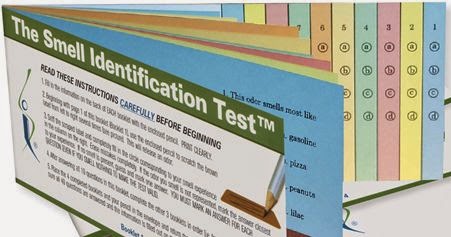 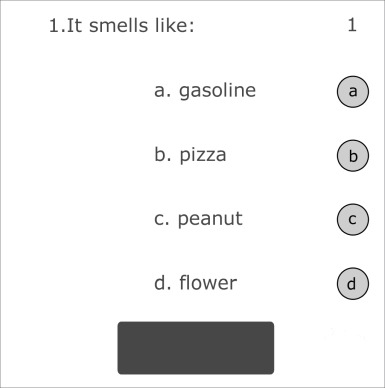 [Speaker Notes: 1) La reconnaissance (identification) des odeurs requière la capacité à détecter, identifier et nommer
Ce qui implique d’avoir des capacités sensorielles, cognitives et sémantiques intactes
 
2) 3 tests de reconnaissance olfactive ont été utilisés dans les 4 études

3) Le plus utilisé est le UPSIT: qui est considéré comme l’étalon or des tests olfactif: le plus fiable et précis
Petit cahier scratch and sniff avec 40 items à sentir et un choix de 4 réponses

4) Le B-SIT: version écourtée dérivée du UPSIT mais avec 12 items

5) Et le SOIT: qui présente les odeurs dans des petits tubes et il y a aussi 4 choix de réponses pour identifier les 16 odeurs]
1
Lafaille-Magnan & Poirier 2017, Neurology
*UPSIT: University of Pennsylvania Smell Identification Test / **RBRANS: Repeatable Battery for Assessment of Neuropsychological Status
[Speaker Notes: L’étude de Lafaille-Magnan et Poirier avait pour objectif: 
Les groupes étudiés étaient: 274 cognitvement …

1) Ce 1er article vient d’un  Groupe de chercheurs du Douglas qui l’institut universitaire en santé mentale de l’Université McGill.
Dr Judes Poirier est un pionnier dans la recherche sur la MA et ses travaux ont entre autre, permis d’identifier l’apolipoprotéine E4 comme un facteur de risque pour MA

2) Leur hypothèse était de déterminer si le niveau d’atteinte olfactive chez des individus cognitivement N mais à risque élevé de développer la MA peut prédire la présence de Tau et d’amyloïde β dans le LCR?

3) C’est une étude descriptive transversale
4) Le recrutement à été fait dans la cohorte PREVENT-AD: changer diapo



Biomarqueurs reconnus ds le LCR: tau- total, tau-phosphorilé et leur ratio avec B-amyloide 
(Issue P: Leur hypothèse était que le degré d’atteinte de l’IO allait prédire la présence de biomarqueurs de la neuropathie de la MA)

plaques : dépôts de la protéine bêta amyloïde
Enchevêtrements neurofibrillaire : amas fibreux de la protéine tau.

Diminution amyloide B42 (car elle se dépose ds le cerveau) et augmentation Tau dans LCR est corrélée avec un taux élevé d’amyloide B42 et un nombre élevé de plaque pathologiques dans le cerveau

Diminution clairance LCR ds MA]
Résultats
1
Lafaille-Magnan & Poirier
Perte de la capacité à reconnaître les odeurs associée:
Résultat neurocognitif global RBRAN plus bas
↑ du ratio des biomarqueurs de la MA dans le LCR: t-tau/ Aβ, P-tau/ Aβ (p < 0.02)
Capacité à reconnaître les odeurs est prédite par son association avec le ratio LCR t-tau/ Aβ peu importe l’âge, le sexe, la scolarité, le résultat RBRAN ou le statut APOE ε4 (p= 0.005)
[Speaker Notes: FORCES: 

Puissance élevée Cohorte PREVENT-AD: n= 274. 
Test UPSIT: considéré comme l’étalon or des tests olfactifs. A été validé chez individus de 5-85 ans avec une fiabilité test-retest de avec un Coefficient de corrélation r entre 0.92 à 0.95

Leur méthodologie et leur analyse était très bonne qualité: (vs autres études)
1) En plus de régression linéaire simple pour montrer l’effet d’une variable sur la reconnaissance olfactive, ils ont fait des modèles de régression multiple avec les différentes combinaisons de variables indépendantes: âge, sexe, scolarité, status APOE E4, score RBRAN et ratio LCR t-tau/AB42 

2) Ils ont fait 2 analyses de sensibilité pour examiner dans quelle mesure les résultats étaient influencés par différentes variables confondantes sur la fonction olfactive:
Santé cérébrale: regroupant les données sur ICT, AVC, et lésion cérébrale
Olfaction:  regroupant les données sur polype nasal, chirurgie nasale, déviation du septum, atcd fracture du nez
ATCD asthme
Fumeur
ET leurs analyses ont montré que les différentes variables confondantes  n’influencent pas la capacité à reconnaître les odeurs

Limites:
 
 Biais de sélection: 74% femmes, population éduquée (15 ans de scolarité), 98% caucasiens, 81% francophones 
Attendu par les auteurs car dans les populations âgées se sont plus souvent des femmes éduquées qui se portent volontaires 
 donc une Validité externe limitée
 Étude transversale: ne permet pas d’évaluer la variation temporelle des marqueurs du LCR
 Puissance faible Cohorte INTREPAD: n=100

Personnellement je trouve que cette cohorte est une source précieuses de données et je m’attend à voir une étude longitudinale dans les années à venir


Forces: 
(1) Test UPSIT: Outil de mesure stable. 
Coefficient de corrélation r de 0.92-0.95. Plus le coefficient de corrélation test-retest est élevé, plus l’instrument a une bonne fidélité et donnera des résultats constants. La méthode de la stabilité évalue la constance dans le temps des résultats obtenus par une même personne évaluée en passant un instrument psychométrique une première fois (test), puis une seconde fois (retest))



Pas de différence entre les porteur APO E4 et non porteur pour CO
Porteur APO E4: niveau Bamyloide plus bas ds LCR prédit CO diminuée  . Pas le cas pour score neurocognitif global donc pourrait suggérer que perte CO pourrait être un prédicteur plus précoce de la pathology avant le début des Sx]
2
Quarmley 2017, Journal of Alzheimer’s Disease
*SS-OIT: Sniffin’ Sticks Odor Identification Test / **MoCA: Montreal Cognitive Assessment
[Speaker Notes: - Ils ont comparé plusieurs groupes de TNCm 
Les individus avec TNC modéré avec amnésie+ atteintes cognitives autres ont un risque plus élevé de développer la MA avec un taux de conversion annuel de 8-15% qui se produit principalement dans les 3 années suivant le début des symptômes

Les participants ont reçu leur Diagnostic clinique par consensus d’experts selon Hx médicale, E/P, évaluation neurologique, imagerie cérébrale, test neuropsychologique, résultats labo. Il devait y avoir un concensus Dx. Tous les tests étaient administrés par de techniciens et cliniciens bien formés
Les Pt cognitivement N étaient recrutés et évalués de la même façon

Pour établir les différents diagnostics , ils ont établis des valeurs limites (cut-off) pour le MoCa et le SSOIT par analyse ROC
MoCA cut-off score: 
MoCA 23: MA vs CN
MoCA 19: MA vs TNCm
MoCA 25: TNCm vs MA

SS-OIT cut-off score: 
Moins de 10: MA vs CN
Moins de 11: TNCm vs CN
Moins de 9: MA vs TNCm]
Résultats
2
Quarmley
Diminution de la capacité à reconnaître les odeurs est associée à la MA et au TNCm: 
TNCm ou MA  < vs cognitivement N (p < 0.0001)
MA  < vs TNCm (p< 0.0001)
TNCm atteintes cognitives multiples < vs TNCm amnésie (p < 0.023)


Corrélation entre les résultats MoCA et  SS-OIT 


L’utilisation d’un test olfactif combiné au MoCA augmente: 
précision diagnostic de 8-17%
sensibilité/ spécificité vs MoCA seul: 
Cognitivement N vs MA: sensibilité 95 → 96 , spécificité 91 → 99
TNCm vs MA: sensibilité 71→ 85 , spécificité 79 → 89
[Speaker Notes: Score olfactif plus bas pour TNCm et MA vs cognitivement N
Score olfactif plus bas pour MA vs TNCm 
Score olfactif plus bas pour TNCm avec atteintes multiples vs amnésie seule

La combinaison des 2 tests aug la classification clinique

Limites:
Validité externe limités: 
- Cognitivement N (70 ans) et TNCm (72) étaient plus jeunes et avaient un niveau de scolarité plus élevé (15 ans scolarité) vs MA (75 ans, 14 ans scolarité)
- 1.7 femme pour 1 homme et Cognitivement N avaient une proportion plus grande de femmes
- 70% de caucasiens dans cette étude

Individus avec TNC et M étaient recrutés ds un clinique pour Alzheimer et troubles de mémoires mais on ne sait pas ou on été recrutés les individus cognitivement N]
3
Roberts 2016, JAMA Neurology
* B-SIT: Brief Smell Identification Test/ **STMS: Short Test of Mental Status
Résultats
3
Roberts
Changement longitudinal de la performance cognitive associé à l’atteinte olfactive

250 participants/ 1430 cognitivement N ont développé un TNCm

Perte de la capacité à reconnaître les odeurs associée à l’incidence de TNCm avec amnésie:
Pires résultats B-SIT → risque augmenté de développer un TNCm (HR 2.18, p= 0.001)

64 participants/ 221 avec TNCm ont développé la MA

L’atteinte olfactive prédit le déclin dans la performance cognitive et la conversion de TNCm avec amnésie vers MA (p < 0001)
[Speaker Notes: Changement longitudinal de la performance cognitive associé avec le score B-SIT
Suivi moyen de 3.5 années: 250 participants/ parmi les 1430 cognitivement N en début d’étude on développer un TNCm

Capacité moindre à reconnaître les odeurs est associée à l’incidence de TNCm avec amnésie
Les pires scores de reconnaissance olfactive sont associés à un risque augmenté de développer un TNCm (rapport de hazard 2.18, p=0.001) après ajustement pour le sexe, âge et scolarité

Sur un suivi moyen de 3.1 années, 64 participants parmi les 221 avec TNCm en début d’étude on développer une démence 

Capacité moindre à reconnaître les odeurs  peut prédire le déclin dans la performance cognitive et la  conversion de TNCm avec amnésie vers MA (P < 0001)


Modèle de régression de Cox: à hasard proportionnel, permet de calculer un rapport de hasard ( hazard ratio) qui exprime le risque relatif estimé sur toute la durée de l’étude et qui tient compte des facteurs de confusion

variables confondantes : DBII, HTA, AVC, APOEe4, alcoolisme, tabagisme, score cognitif baseline, STMS
 Analyses de sensibilité: différentes variables confondantes  n’influencent pas les résultats

Forces:
Test B-SIT: rapidité et facile d’utilisation. 12 items vs 40 pour UPSIT
 Biais de sélection : recrutement dans la population et non clinique
 Étude longitudinale: permet d’associer la perte olfactive avec le déclin cognitif chez un Pt
Grande cohorte avec représentation égale H vs F]
Kotecha 2018, Biosensors
4
*NINCDS-ADRA: National Institute of Neurological  & Communicative Disorders & Stroke/Alzheimer’s disease & Related Disorders
4
Kotecha
[Speaker Notes: Parmi les 10 articles retenus
6 comparait les 3 groupes: MA, TNCm et cognitivement N
3 comparaients MA et cognitivement N
Et 1 comparrait TNCm et cognitivement N
Parmi les articles que je vous ai présenté, seul Quarmley était inclus dans cette étude

- Dans le 2 méta-analyses la taille des groupes étaient importantes: N de 607 MA vs 605 cognitivement N et N de 405 pour TNCm vs 555 cognitivement N

- Ils ont utilisé le logiciel Review Manager de Cochrane pour leur méta-analyse]
Résultats
4
Kotecha
Méta-analyse: Capacité à reconnaître les odeurs entre MA vs cognitivement N
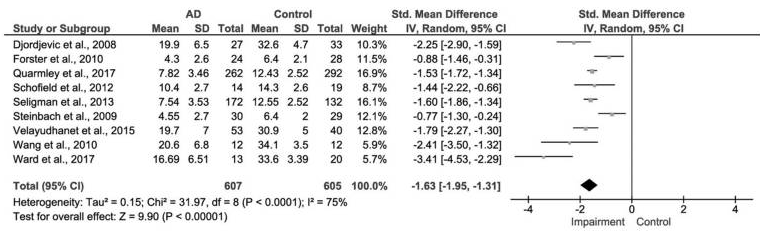 Mesure résumée du résultat olfactif: différence moyenne standardisée de -1.6 
Puissance des études très hétérogène: n= 12- 292, poids des études entre 5-17%
75% de la variation entre les études est liée à l’hétérogénéité clinique et statistique importante
[Speaker Notes: 9 études inclus pour la méta-analyse comparant la capacité à reconnaitre les odeurs chez Pt avec MA vs cognitivement N
Le mesure résumé de cette méta-analyse montre une différence moyenne significative de -1.6 du score olfactif chez Pt avec MA vs groupe contrôle (standardised mean difference car différents tests on été utilisés donc valeur absolue pas utilisable)

Les résultats des différentes études vont dans le même sens 

Par contre, la qualité intrinsèque des études était hétérogène:
Hétérogénéité dans la tailles des groupes:
- 2 études avec échantillons de grande taille et donc de puissance élevée ont eu un poids plus important soit plus de 16% dans le résultat total
- mais sinon les études de puissance moyenne

Hétérogènes sur le plan statistique:
I2 Permet de quantifier le degré de concordance entre les études 
75% de la variation entre les études est liée à l’hétérogénéité clinique et statistique donc à des différences réelles entre les études et non due au hasard. Considéré comme une hétérogénéité importante]
Résultats
4
Kotecha
Méta-analyse: Capacité à reconnaître les odeurs entre TNCm vs cognitivement N
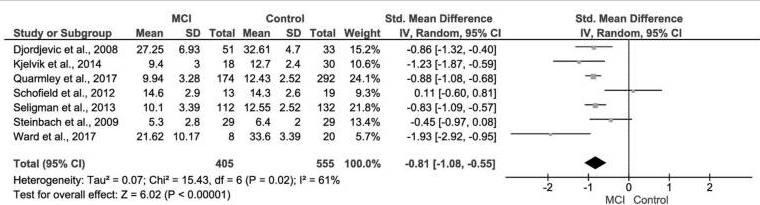 Mesure résumée du résultat olfactif: différence moyenne standardisée de -0.81 
Puissance des études très hétérogène: n= 8- 292 et poids des études entre 5-24%
61% de la variation entre les études est liée à l’hétérogénéité clinique et statistique importante
[Speaker Notes: 7 études inclus pour la méta-analyse comparant la capacité à reconnaitre les odeurs chez Pt avec TNCm vs cognitivement N
Le mesure résumé de cette méta-analyse montre une différence moyenne significative de -0.81 du score olfactif chez Pt avec TNCm vs groupe contrôle

Les résultats des différentes études ne vont pas tous dans le même sens 
Les Intervalles de confiance ne se chevauchent pas

La qualité intrinsèque des études était  aussi hétérogène:
Hétérogénéité dans la tailles des groupes:
Hétérogènes sur le plan statistique:
I2 Permet de quantifier le degré de concordance entre les études 
61% de la variation entre les études est liée à des différences réelles entre les études et non due au hasard. Considéré comme une hétérogénéité importante]
Résultats
4
Kotecha
Diminution de la capacité à reconnaître les odeurs associée à la MA 

Olfaction se détériore avec la progression de TNCm vers MA  


La qualité de cette méta-analyse est faible (AMSTAR)

Méthodologie peu rigoureuse:
Biais de publication possible
Hétérogénéité statistique importante
R-AMSTAR: https://www.inesss.qc.ca/fileadmin/doc/INESSS/DocuMetho/R_Amstar_FR_21012015.pdf
[Speaker Notes: Qualité faible mesurée selon l’outil AMSTAR (qui permet d’évaluer la qualité d’une Revue)
Donc cette méta-analyse n’offre pas un résumé exact et complet des études disponibles
Méthodologie peu rigoureuse: entre autre…
Sélection des études et extraction des données par 2 auteurs?
Ne présente par leur protocole
Ne discute pas des devis et méthodologies des études choisies
Biais de publication: avec un échantillonnages d’études +/- représentatif 
Hétérogénéité statistique importante: difficile de tirer des conclusions  quant au résultat combiné estimé et de son intervalle de confiance

Critically low - More than one critical flaw with or without non-critical weaknesses: The review has more than one critical flaw and should not be relied on to provide an accurate and comprehensive summary of the available studies.]
Conclusions
Est-ce que la perte de l’odorat comme symptôme précurseur de la MA peut servir d’outil de dépistage précoce dans la population à risque?
Prématuré d’utiliser un test olfactif pour dépistage précoce
[Speaker Notes: Ma question était: Est-ce que la perte de l’odorat comme symptôme précurseur de la MA
peut servir d’outil de dépistage précoce dans la population à risque?

À mon avis il serait prématuré d’utiliser un test olfactif pour le dépistage précoce

 1) Dans le contexte ou aucun traitement curatif n’existe, je pense que de détecter une atteinte olfactive précocément chez un Pt  pourrait engendrer un stress psychologique important 

2) Plus d’études sont nécessaires: 
études longitudinales avec grande cohorte
À mon avis on ne peut être l’utiliser seul mais pourrait être utilisé en combinaison avec les tests de fct cognitives?
Intégrer ds le Moca: il augmente la spécificité et sensibilité du MoCa lorsque combiné

3) À mon avis, la qualité et preuves d’évidences des études présentées sont convaincantes quant au potentiel d’utiliser un test olfactif pour dépister précocément la MA

4) Qualités d’un test de dépistage: simple, non-invasif et peu coûteux. Mais besoin de standardisation

Le test olfactif pour le dépistage précoce présenterait plusieurs avantages (après plus d’études et standardisation d’un protocole comme pour le MoCA):

5) Outils de recherche puissant pour développer de nouvelles approches thérapeutiques visant à ralentir ou même interrompre la progression de la maladie bien avant l’apparition des signes et symptômes cliniques. L’identification précoce des Pt avec MA permettra de comprendre mieux les causes et les mécanismes impliqués dans la progression de la maladie.

6) Permettre au patient de participer à des essaies cliniques précocement ds la maladie: Meilleures chances qu’un traitement soit efficace, permet une meilleure sélection des candidats aux études cliniques

7) Donne l’opportunité au Pt et à sa famille de planifier pour le futur: finance, soins, sécurité…

MA est une maladie complexe et il est peut probable à mon avis qu’avec les connaissances actuelles sur le développement de la MA que nous soyons capables d’avoir un seul biomarqueur suffisamment puissant pour établir le diagnostic. Plutôt une combinaisons de marqueurs]
Impact sur ma pratique
PRÉVENTION
Agir sur les facteurs de risque modifiables:
Maladies cardiovasculaires
Obésité
Syndrome métabolique
Hypertension non-contrôlée
Diabète
Traumatismes crâniens
insomnie
Promouvoir les approches non médicamenteuses: 
Demeurer actif sur les plans intellectuel, social et physique
[Speaker Notes: Les connaissances actuelles suggèrent que les causes de la MA sont probablement une combinaison de facteurs génétiques, environnementaux et de mode de vie
Miser sur la prévention: 
Chez la majorité des Pts avec Alzheimer, les 1er symptômes apparaissent dans la mi- soixantaine  
Si les 1er signes de dégénérescence dans le cerveau apparaisent 20-30 ans avant les Sx cliniques donc dès 35- 40 ans il faudrait faire de la prévention chez nos Pts

Un bref sondage non-scientifique dans mon entourage montre que la pop en générale pense à l’âge avancée et au facteur génétique quand à leur risque de développer la MA. 
 
Par contre, très peu de gens connaissent les autres facteurs de risques:
FR: l'âge, les facteurs génétiques, les traumatismes crâniens, les maladies cardiovasculaires, l'obésité, le syndrome métabolique, l'hypertension non-controllée et le diabète.

Si un membre de la famille est atteint, cela double ou même triple le risque de développer la maladie pour le reste de la famille.]
Merci!
Superviseur projet érudition: 
						Dr Charles Pless

Co-Superviseurs: 
						Dre Eva Ouedraogo
						Dr Danny Castonguay
Bibliographie
Kotecha, A.M. et al. (2018). Olfactory dysfunction as a global biomarker for sniffing out Alzheimer’s disease: a meta-analysis. Biosensors 8(41), 1-13.

Lafaille- Magnen, M.-E. et al. (2017). Odor identification as a biomarker of preclinical AD in older adults at risk. Neurology 89, 327–335.

Quarmley, M. et al. (2017). Odor identification screening improves diagnostic classification in incipient Alzheimer’s Disease. J. Alzheimers Dis. 55, 1497–1507.

Murphy, C. (2019). Olfactory and other sensory impairments in Alzheimer disease. Nat Rev Neurol. 15(1):11-24.

Roberts, R. O. et al. (2016). Association between olfactory dysfunction and amnestic mild cognitive impairment and Alzheimer disease dementia. JAMA Neurol. 16, 1–9.